Педагогическая мастерская ценностных ориентаций
Служение Отечеству. 
Святой благоверный князь 
Александр Невский.
Яшина Марина Васильевна, 
учитель русского языка 
и литературы, ОРКСЭ,
МАОУ Зайковская СОШ № 2
Цель: В коммуникации и деятельности актуализировать личностное осмысления подвига святого князя через знакомство с описанием его жития. Задачи учителя: Создать условия для последовательной актуализации личностно значимого опыта в процессе знакомства с материалами жития святого благоверного князя Александра Невского.
Организовать возможность построения ассоциативного образа святого. 
Организовать межличностную коммуникацию учащихся, в процессе которой они смогут осуществлять учебную деятельность в зоне ближайшего развития. 
Организовать рефлексию учащихся, предметом которой станет осознание духовных смыслов и нравственные категории, проявленные в истории личностного бытия  святого благоверного князя Александра Невского, осмысление своей жизни в контексте истории Родины.
Оборудование
репродукции фотографических изображений, прижизненных портретов святых, листы А4 по 2 на каждого участника, листы А3 на каждую группу, маркеры на каждую группу, текст описание жизни великорусского князя Александра Невского на каждого участника, мультимедийный проектор, компьютер с выходом в интернет, магнитная доска, магниты, доска для записи.
1. Первый этап. Актуализация личного опыта учащихся, связанного с  понятием «служение».
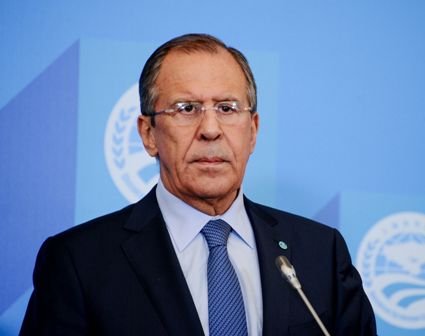 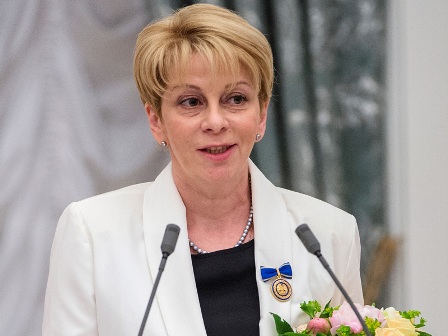 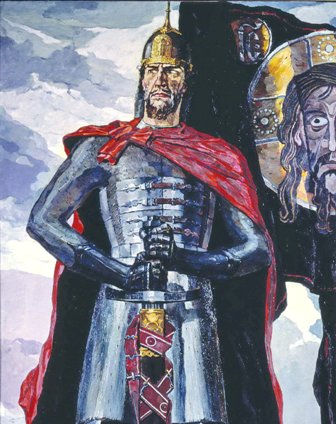 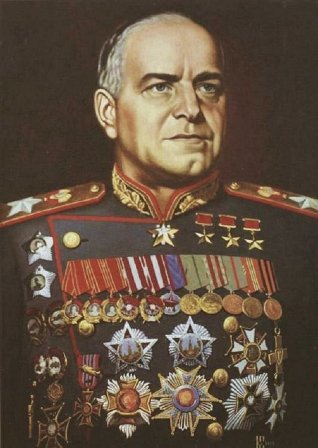 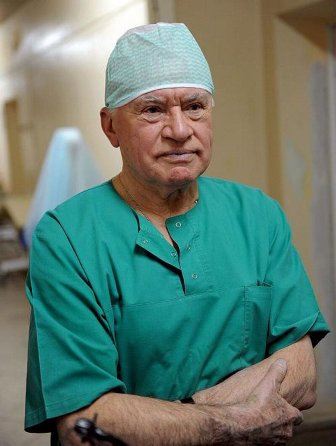 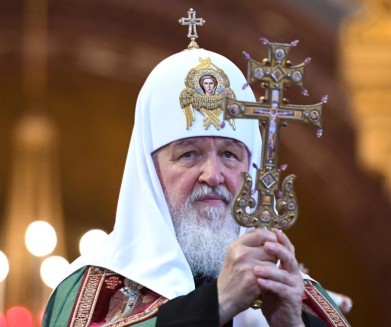 2. Второй этап. Обращение к новой информации.
Работа с текстом. 
Учащимся предлагается текст описания жизни великорусского князя Александра Невского.  
Задание: Индивидуально прочитайте предложенный текст. Отметьте в нем те слова, которые стали для вас наиболее важными. Допишите их в свой список.
3. Третий этап. Выход на новую систему проблем.
Работа с визуальным образом. Просмотр двух фрагментов фильма Сергея Эйзенштейна «Александр Невский», 1938 год. 
1 фрагмент – 4 минуты 46 секунд – начало битвы (https://yandex.ru/video/preview/?text=смотреть%20лучшие%20эпизоды%20из%20фильма%20александр%20невский&path=wizard&wiz_type=vital&filmId=16773994491481622858 ), 
2 фрагмент – 1 минута 57 секунд – речь князя Александра Невского перед пленными рыцарями-крестоносцами (https://yandex.ru/video/preview/?text=смотреть%20лучшие%20эпизоды%20из%20фильма%20александр%20невский&path=wizard&wiz_type=vital&filmId=7869255618751877717 ). 
Задание: Посмотрите фрагменты фильма, подумайте, что ещё хотели бы добавить в свой список. Допишите…..

Работа с текстом. Учащимся предлагается вторая часть текста  жизнеописания Александра Невского  
Задание: Индивидуально прочитайте вторую часть текста жизнеописания князя Александра. Отметьте в ней те слова, которые стали для вас наиболее важными. Допишите их в свой список.
4. Четвертый этап. Создание индивидуального творческого продукта
4.1. Шаг 1: Выбор определяющего слова 
Задание: Выберите из своего дополненного списка ассоциаций три слова. Далее из этих трех слов выберите только одно. Напишите его на чистом листе как заголовок. 
4.2. Шаг 2: Создание индивидуального творческого продукта 
Задание: Напишите текст – небольшое размышление об этом слове. Оно может быть любым по объему: от нескольких строк до страницы и больше. Можно написать стихотворение, рассуждение, поток мыслей, облечь свои слова в любую литературную форму. 
4.3. Шаг 3: Афиширование. Представление индивидуального творческого продукта участникам мастерской.
Задание: По окончании работы разложите свои тексты на отдельном столе (если возникает нежелание показывать свою работу, вы можете этого не делать) и познакомьтесь с текстами других участников.
5. Пятый этап. Итоговая рефлексия
Рефлексивный круг с вопросом: Что увлекло меня сегодня на уроке? 

Комментарий Мастера
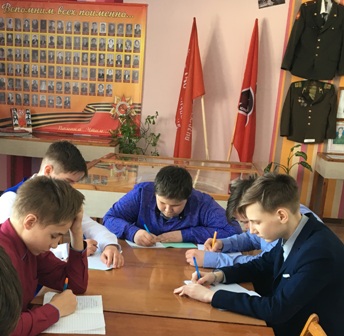 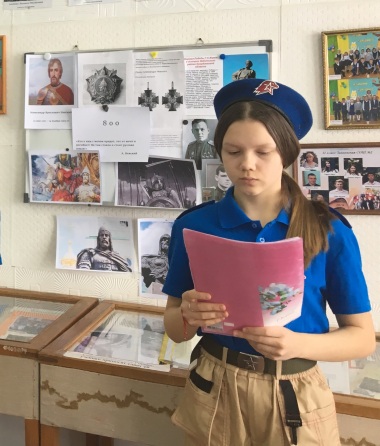 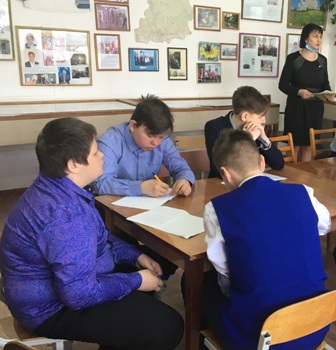 Благодарю
за внимание!